Runtime code generationfor the JVM
interface Framework { 
  <T> Class<? extends T> secure(Class<T> type); 
}
@interface Secured { 
  String user(); 
}
discovers at runtime
class SecurityHolder { 
  static String user = "ANONYMOUS"; 
}
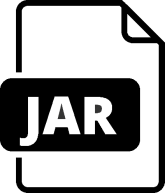 depends on
does not know about
class Service { 
  @Secured(user = "ADMIN") 
  void deleteEverything() { 
    // delete everything... 
  } 
}
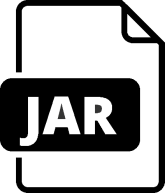 class SecuredService extends Service { 
  @Override 
  void deleteEverything() {
    if(!"ADMIN".equals(UserHolder.user)) { 
      throw new IllegalStateException("Wrong user"); 
    } 
    super.deleteEverything(); 
  } 
}
class Service {
  @Secured(user = "ADMIN")
  void deleteEverything() {
    if(!"ADMIN".equals(UserHolder.user)) { 
      throw new IllegalStateException("Wrong user"); 
    } 
    // delete everything... 
  } 
}
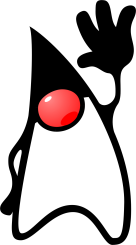 redefine class
(build time, agent)
create subclass
(Liskov substitution)
class Service { 
  @Secured(user = "ADMIN") 
  void deleteEverything() { 
    // delete everything... 
  } 
}
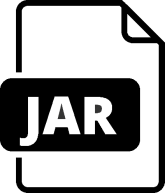 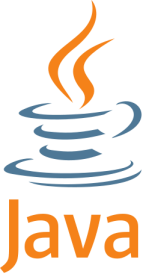 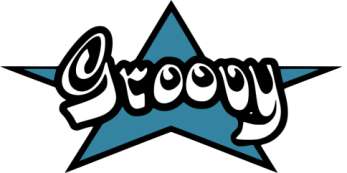 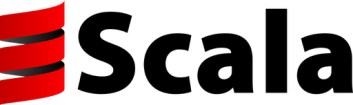 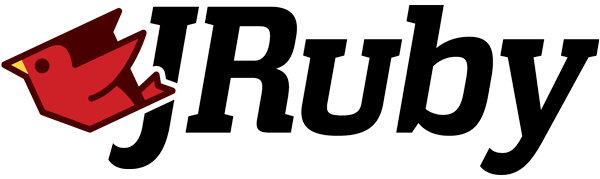 source code
javac
scalac
groovyc
jrubyc
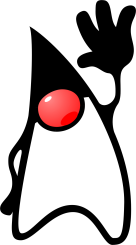 creates
reads
0xCAFEBABE
byte code
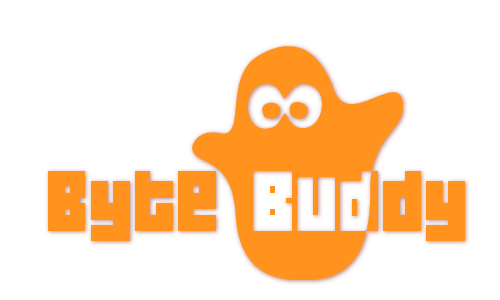 class loader
interpreter
JIT compiler
runs
JVM
Isn’t reflection meant for this?
class Class { 
  Method getDeclaredMethod(String name, 
                           Class<?>... parameterTypes)
     throws NoSuchMethodException,
            SecurityException;
}
class Method { 
  Object invoke(Object obj, 
                Object... args)
     throws IllegalAccessException,
            IllegalArgumentException,
            InvocationTargetException;
}
Reflection implies neither type-safety nor a notion of fail-fast.
Note: there are no performance gains when using code generation over reflection!
Thus, runtime code generation only makes sense for user type enhancement: While 
the framework code is less type safe, this type-unsafety does not spoil the user‘s code.
Do-it-yourself as an alternative?
class Service {
  void deleteEverything() {
    if(!"ADMIN".equals(UserHolder.user)) { 
      throw new IllegalStateException("Wrong user"); 
    } 
    // delete everything... 
  } 
}
At best, this makes testing an issue.
Maybe still the easiest approach for simple cross-cutting concerns.
In general, declarative programming often results in readable and modular code.
The “black magic” prejudice.
var service = { 
  /* @Secured(user = "ADMIN") */
  deleteEverything: function () { 
    // delete everything ... 
  }
}
No type, no problem.
(“duck typing”)
function run(service) { 
  service.deleteEverything(); 
}
In dynamic languages (also those running on the JVM) this concept is applied a lot!
For framework implementors, type-safety is conceptually impossible.
But with type information available, we are at least able to fail fast when generating 
code at runtime in case that types do not match.
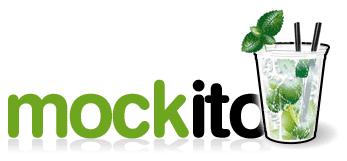 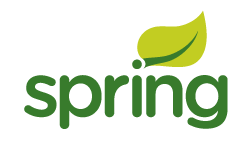 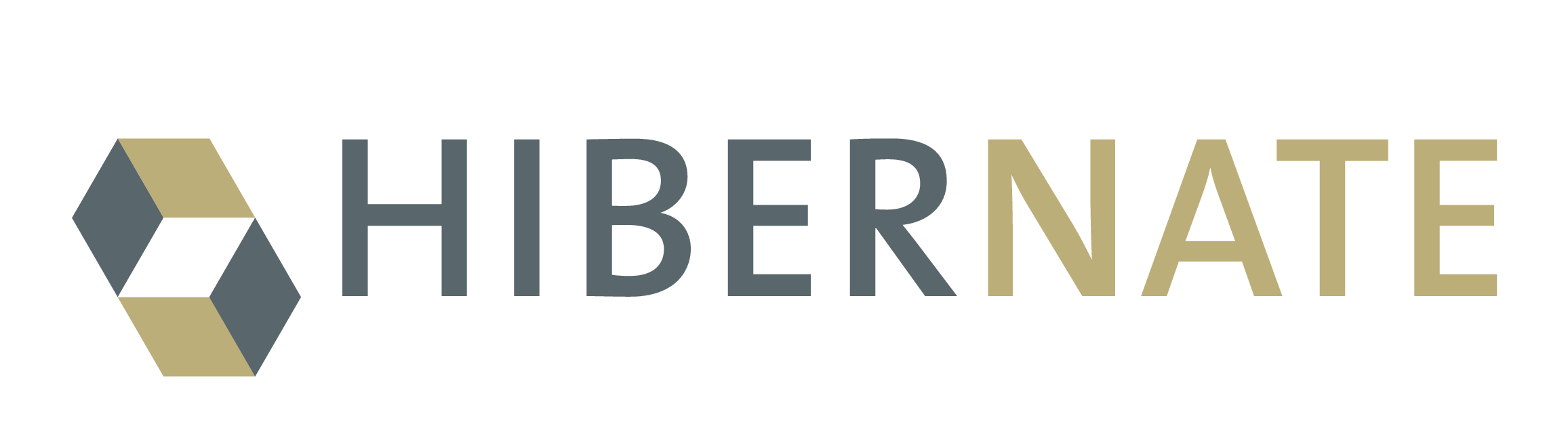 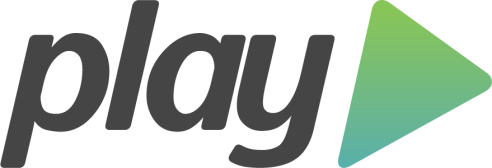 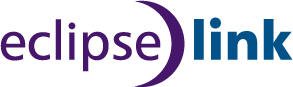 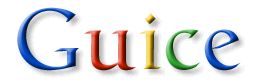 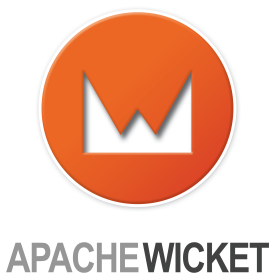 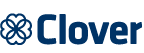 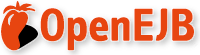 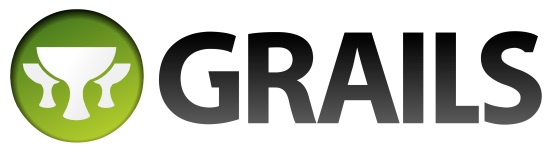 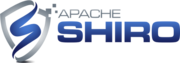 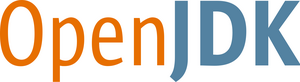 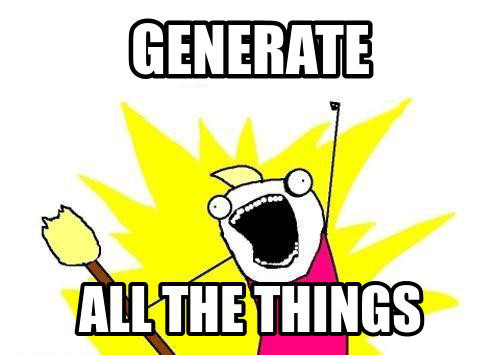 The performance myth.
There is no point in “byte code optimization”.
int compute() { 
  return i * ConstantHolder.value; 
}
It’s not true that “reflection is slower than generated code”.
NativeMethodAccessor
Method::invoke
GeneratedMethodAccessor###
-Dsun.reflect.inflationThreshold=#
The JIT compiler knows its job pretty well. NEVER “optimize” byte code.
Never use JNI for something you could also express as byte code.
However, avoid reflective member lookup.
Java source code
Java byte code
int foo() { 
  return 1 + 2; 
}
ICONST_1
ICONST_2
IADD
0x04
0x05
0x60
0xAC
IRETURN
2
1
1
3
operand stack
ASM / BCEL
Javassist
cglib
Byte Buddy
MethodVisitor methodVisitor = ...
methodVisitor.visitInsn(Opcodes.ICONST_1);
methodVisitor.visitInsn(Opcodes.ICONST_2);
methodVisitor.visitInsn(Opcodes.IADD);
methodVisitor.visitInsn(Opcodes.IRETURN);
visitor API
MethodNode methodNode = ...
InsnList insnList = methodNode.instructions;
insnList.add(new InsnNode(Opcodes.ICONST_1));
insnList.add(new InsnNode(Opcodes.ICONST_2));
insnList.add(new InsnNode(Opcodes.IADD));
insnList.add(new InsnNode(Opcodes.IRETURN));
tree API
ASM / BCEL
Javassist
cglib
Byte Buddy
Byte code-level API gives full freedom
Requires knowledge of byte code (stack metaphor, JVM type system)
Requires a lot of manual work (stack sizes / stack map frames)
Byte code-level APIs are not type safe (jeopardy of verifier errors, visitor call order)
Byte code itself is little expressive
Low overhead (visitor APIs)
ASM is currently more popular than BCEL(used by the OpenJDK, considered as public API)
Versioning issues for ASM (especially v3 to v4)
ASM / BCEL
Javassist
cglib
Byte Buddy
"int foo() {" + 
"  return 1 + 2;" + 
"}"
int foo() { 
  return 1 + 2; 
}
Strings are not typed (“SQL quandary”)
Specifically: Security problems!
Makes debugging difficult(unlinked source code, exception stack traces)
Bound to Java as a language
The Javassist compiler lags behind javac
Requires special Java source code instructions for realizing cross-cutting concerns
ASM / BCEL
Javassist
cglib
Byte Buddy
class SecuredService extends Service { 
  @Override 
  void deleteEverything() { 
    methodInterceptor.intercept(this, 
      Service.class.getDeclaredMethod("deleteEverything"), 
      new Object[0], 
      new $MethodProxy()); 
  }
 
  class $MethodProxy implements MethodProxy { 
    // inner class semantics, can call super 
  } 
}
class SecuredService extends Service { 
  @Override 
  void deleteEverything() {
    if(!"ADMIN".equals(UserHolder.user)) { 
      throw new IllegalStateException("Wrong user"); 
    } 
    super.deleteEverything(); 
  } 
}
generic delegation
interface MethodInterceptor { 
  Object intercept(Object object, 
                   Method method, 
                   Object[] arguments, 
                   MethodProxy proxy) 
    throws Throwable 
}
ASM / BCEL
Javassist
cglib
Byte Buddy
Discards all available type information
JIT compiler struggles with two-way-boxing(check out JIT-watch for evidence)
Interface dependency of intercepted classes
Delegation requires explicit class initialization(breaks build-time usage / class serialization)
Subclass instrumentation only(breaks annotation APIs / class identity)
“Feature complete” / little development
Little intuitive user-API
ASM / BCEL
Javassist
cglib
Byte Buddy
Class<?> dynamicType = new ByteBuddy() 
  .subclass(Object.class) 
  .method(named("toString"))
  .intercept(value("Hello World!"))
  .make()   
  .load(getClass().getClassLoader(), 
        ClassLoadingStrategy.Default.WRAPPER) 
  .getLoaded(); 



assertThat(dynamicType.newInstance().toString(), 
           is("Hello World!"));
ASM / BCEL
Javassist
cglib
Byte Buddy
Class<?> dynamicType = new ByteBuddy() 
  .subclass(Object.class) 
  .method(named("toString"))
  .intercept(to(MyInterceptor.class))
  .make()   
  .load(getClass().getClassLoader(), 
        ClassLoadingStrategy.Default.WRAPPER) 
  .getLoaded();
identifies best match
class MyInterceptor { 
  static String intercept() { 
    return "Hello World"; 
  } 
}
ASM / BCEL
Javassist
cglib
Byte Buddy
Class<?> dynamicType = new ByteBuddy() 
  .subclass(Object.class) 
  .method(named("toString"))
  .intercept(to(MyInterceptor.class)
             .filter(named("intercept")))
  .make()   
  .load(getClass().getClassLoader(), 
        ClassLoadingStrategy.Default.WRAPPER) 
  .getLoaded();
identifies only choice
class MyInterceptor { 
  static String intercept() { 
    return "Hello World"; 
  } 
}
Branching during instrumentation beats branching during invocation.
Even though, this is sometimes optimized by the JIT compiler.
ASM / BCEL
Javassist
cglib
Byte Buddy
Class<?> dynamicType = new ByteBuddy() 
  .subclass(Object.class) 
  .method(named("toString"))
  .intercept(to(MyInterceptor.class))
  .make()   
  .load(getClass().getClassLoader(), 
        ClassLoadingStrategy.Default.WRAPPER) 
  .getLoaded();
provides arguments
class MyInterceptor { 
  static String intercept(@Origin Method m) { 
    return "Hello World from " + m.getName();
  } 
}
Annotations that are not on the class path are ignored at runtime.
Thus, Byte Buddy’s classes can be used without Byte Buddy on the class path.
ASM / BCEL
Javassist
cglib
Byte Buddy
ASM / BCEL
Javassist
cglib
Byte Buddy
class Foo { 
  String bar() { return "bar"; }
}

Foo foo = new Foo();

new ByteBuddy() 
  .redefine(Foo.class) 
  .method(named("bar"))
  .intercept(value("Hello World!"))
  .make()   
  .load(Foo.class.getClassLoader(), 
        ClassReloadingStrategy.installedAgent()); 

assertThat(foo.bar(), is("Hello World!"));
version 0.3
The instrumentation API does not allow introduction of new methods.
This might change with JEP-159: Enhanced Class Redefiniton.
All benchmarks run with JMH, source code: https://github.com/raphw/byte-buddy
(1) Extending the Object class without any methods but with a default constructor
(2a) Implementing an interface with 18 methods, method stubs
(2b) Executing a method of this interface
(3a) Extending a class with 18 methods, super method invocation
(3b) Executing a method of this class
But it does not work equally well on Android.
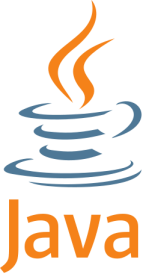 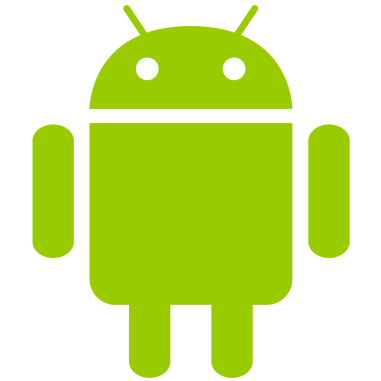 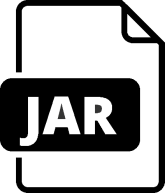 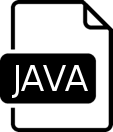 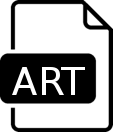 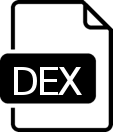 Java virtual machine
[stack, JIT]
Dalvik virtual machine
[register, JIT]
Android runtime
[register, AOT]
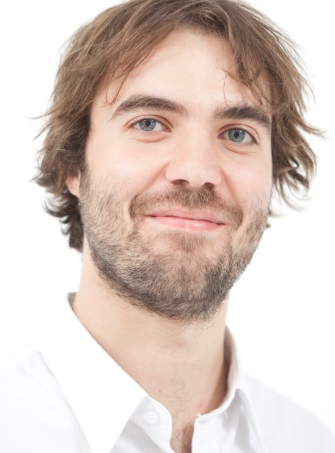 http://rafael.codes
@rafaelcodes
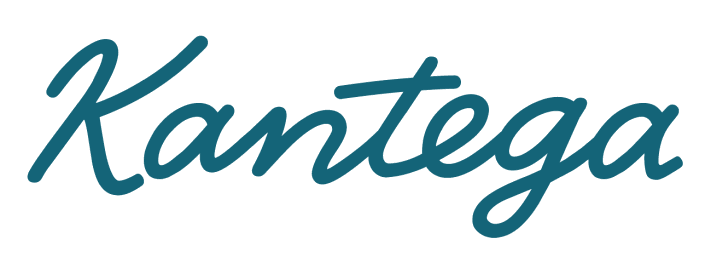 http://www.kantega.no
http://blogg.kantega.no
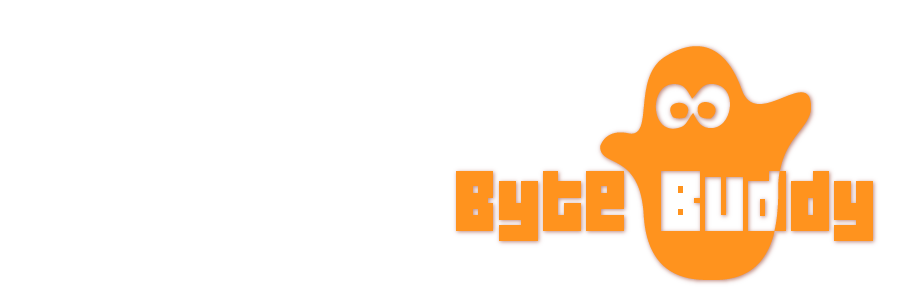 http://bytebuddy.net
https://github.com/raphw/byte-buddy